LÍNEA DE ESPECIALIZACION PATRIMONIO
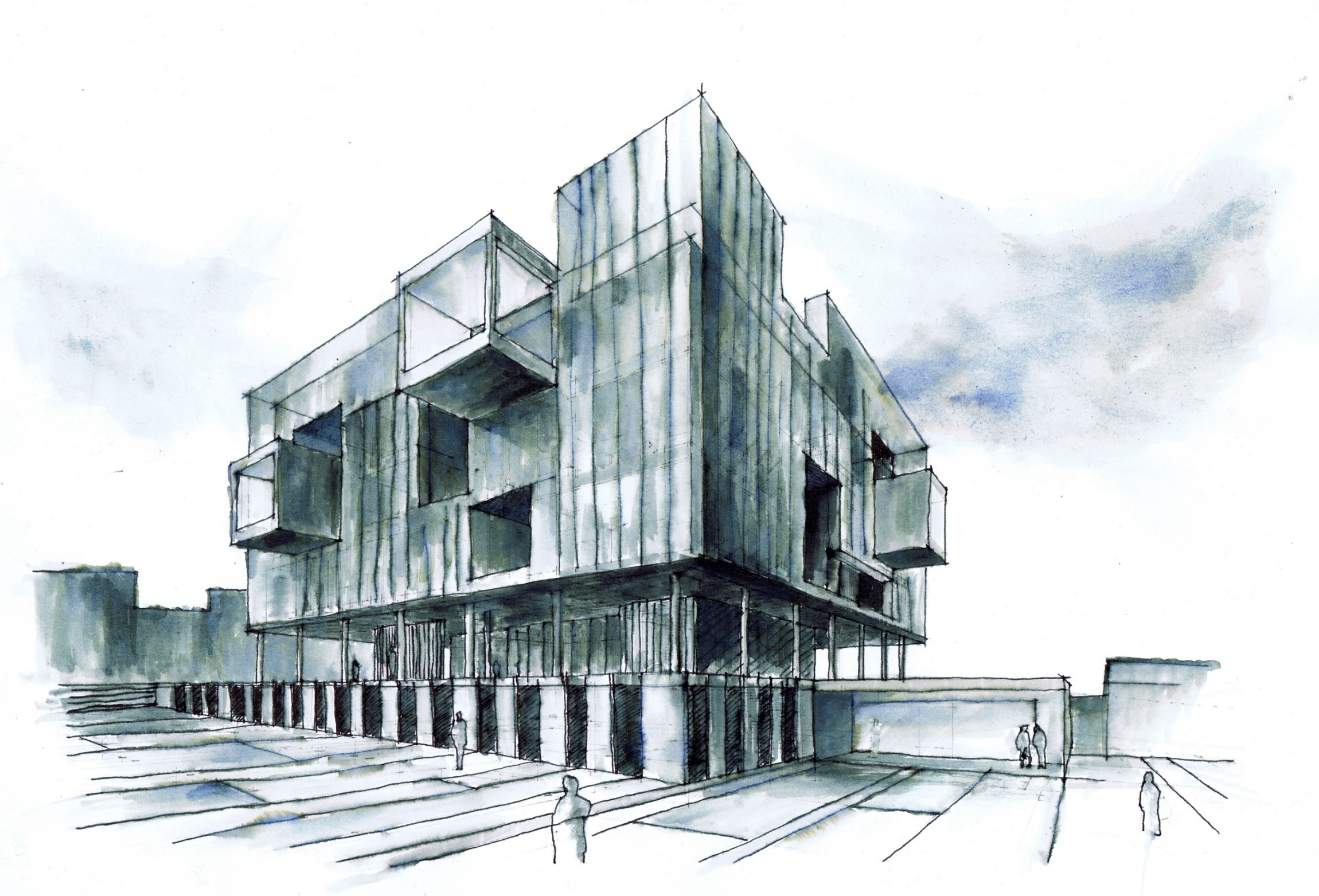 GESTION | MATERIALIZACION | SEMINARIO | TALLER
ABSTRACT
Asignatura de carácter teórico-práctico en la cual los estudiantes ejercitan sobre una hipótesis de intervención arquitectónica de un soporte de significación patrimonial, mediante el desarrollo de un proceso proyectual que se caracteriza por alcanzar un grado importante de complejidad, especialmente, con relación a aspectos de recuperación y puesta en valor del patrimonio construido. 
 
El taller de patrimonio en ambos  niveles instala el proyecto como un problema de investigación, donde la interpretación discursiva y formal, en tanto actualización de un caso, se constituye el acto proyectual central.  Durante el primer semestre dicho trabajo se orienta a la formulación y formalización de la propuesta por medio de un partido general avanzado.

OBJETIVO HABILITANTE
Desarrollar y gestionar proyectos integrales en el área patrimonial, urbano ambiental y tecnológica, con manejo y actualización de conocimiento especializado.
TALLER IX PATRIMONIO
IMAGEN O DOCUMENTO DE PROYECTO
EJERCICIO DE SALIDA
LECTURA Y DISCUSION PATRIMONIAL DEL CASO
IMAGEN O DOCUMENTO PRINCIPAL
IMAGEN O DOCUMENTO SECUNDARIO
IMAGEN O DOCUMENTO SECUNDARIO
IMAGEN O DOCUMENTO SIGNIFICATIVO
ABSTRACT
Asignatura de carácter teórico-práctico en la cual los estudiantes ejercitan el acto de intervenir arquitectónicamente un soporte de significación patrimonial, mediante el desarrollo de un proceso proyectual que se caracteriza por alcanzar un grado importante de complejidad, especialmente, con relación a aspectos de recuperación y puesta en valor del patrimonio construido. 
 
El taller de patrimonio en ambos  niveles instala el proyecto como un problema de investigación, donde la interpretación discursiva y formal constituye en el acto proyectual central.
 
Durante el segundo semestre lectivo  se aborda la correspondiente materialización del caso.

OBJETIVO HABILITANTE
Materializar conceptual y espacialmente proyectos de arquitectura desde bases patrimoniales reconociendo relaciones urbano ambientales y tecnológicas.  Desarrollar de manera introductoria gestión patrimonial del caso en desarrollo.
TALLER X PATRIMONIO
IMAGEN O DOCUMENTO DE PROYECTO
EJERCICIO DE SALIDA
MATERIALIZACION PROYECTUAL
IMAGEN O DOCUMENTO PRINCIPAL
IMAGEN O DOCUMENTO SECUNDARIO
IMAGEN O DOCUMENTO SECUNDARIO
IMAGEN O DOCUMENTO SIGNIFICATIVO